IP адресация
Лекция 4
IPv4 адреса
IPv4 адрес состоит из 32 бит
Он записывается 4 октетами через разделитель – точку
Например, 192.168.10.15
Каждый октет состоит из 8 бит (4 на 8 = 32)
Статическая и динамическая адресация
IP адрес обычно настраивается вручную на серверах, принтерах и таких сетевых устройствах, как коммутаторы и маршрутизаторы. 
На компьютерах адреса настраиваются автоматически с помощью протокола DHCP (Dynamic Host Configuration Protocol)
Для понимания логического подразделения на подсети необходимо понять бинарную IP адресацию
IPv4 адреса
Бинарное преобразование в октете
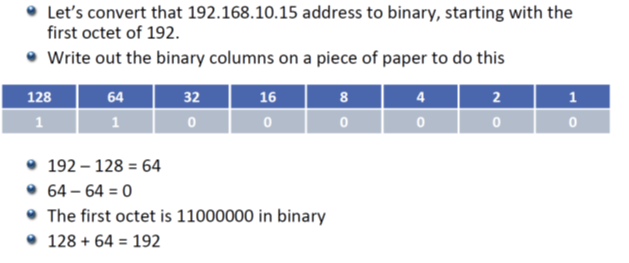 Бинарное преобразование второго октета
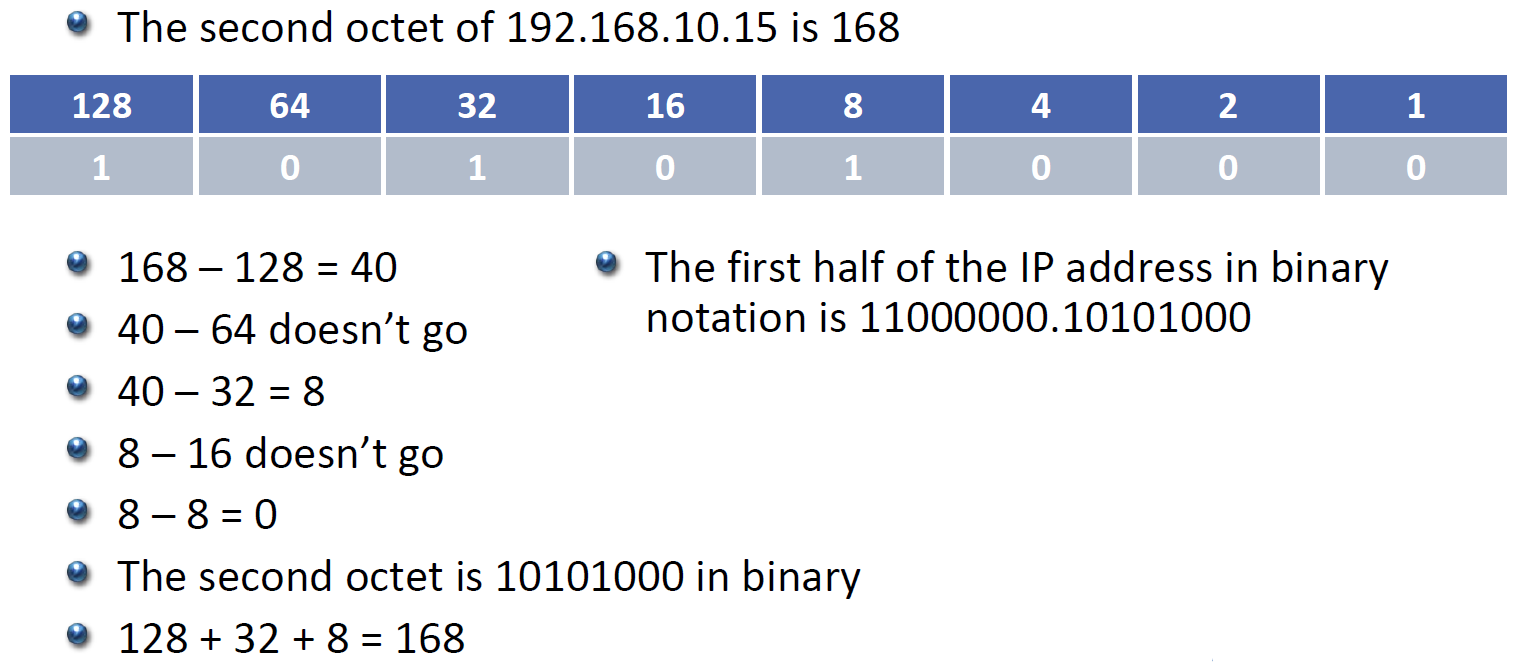 Преобразование
Маска подсети
Для установления границы между логическими узлами (подсетями), IP адреса объединяются по маске подсети
В дальнейшем будет разбор масок подсети
Маска подсети
Хост может отправить данные напрямую другому хосту в одной подсети через коммутатор
Для отправки трафика в другую подсеть используется маршрутизатор
Хост должен знать, находится ли узел в той же подсети или в другой
Для этого используется маска подсети
Маска подсети также состоит из 32 бит
Сетевая и узловая часть IP адреса
IP адрес хоста подразделяется на сетевую и узловую части
Маска подсети определяет, где находится эта граница
Например, адрес хоста 192.168.10.15, и его маска подсети 255.255.255.0
Запишем IP адрес и маску подсети в бинарной форме
Маска подсети
Сетевая часть
Локальная подсеть и маршрут трафика
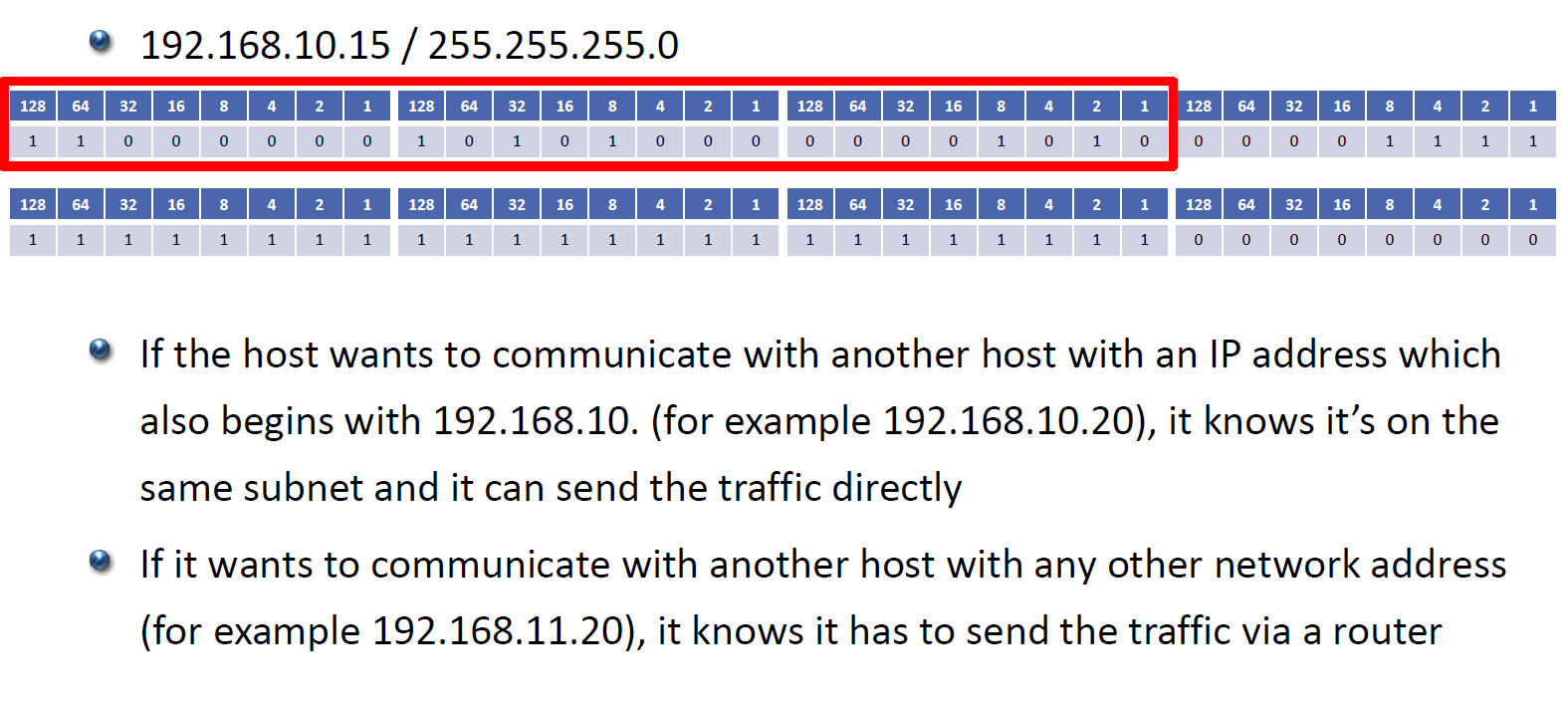 Локальная подсеть и маршрут трафика
Действующая маска подсети
Часть хоста
Адрес хоста
Адрес сети (Network ID)
Широковещательный адрес
Адреса хостов